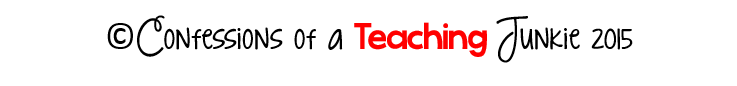 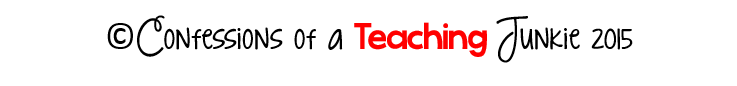 News and Notes from Mrs. Vergiels’s Classroom
For the Week of October 8-12, 2018
Here’s what we are working on!
Science:
Throughout the school year, we will rotate science and social studies units.  They will correlate with our National 
Geographic Reach for Reading 
units.
Mathematics:
The children took the unit 1 math assessment last Friday.  This will be added to your child’s portfolio.  This week we will continue unit 2.  In unit 2, children will work with addition and use it to model and solve number stories.  Children’s learning focuses on three clusters of the Common Core’s content standards as well as in-depth work on two of the mathematical practices
Operations and Algebraic 
Thinking:  represent and solve 
Problems involving addition and
subtraction, work with addition 
and subtraction equations, add 
and subtract within 20.
Our annual Halloween 
parade and party will be 
held on Wednesday, October 31, 2018, at 1:15.  If you provided me your email address, you should have received a Sign Up Genius notification.
When you send in money in your child’s DOT folder, please put it in a bag or envelope labeled with your child’s first and last name and the purpose of the money.  Thank you so very much!  Please put it in the pouch in the DOT folder.  The October breakfast menu, lunch menu, and special schedule are now in your child’s DOT folder.
Social Studies:
Our first social studies unit will focus on the family.  Some social studies vocabulary the students will encounter in unit 1 are:  family, family member, holiday, home, and meal  We will read and discuss several stories about families throughout unit 1.  
We watched videos created by Dundee teachers last week to introduce ROW behavior.   ROW = Respect, Ownership, Wise Choices.  Students are able to earn ROW tickets when observed displaying a ROW behavior.  We have a ROW basketball hoop basket in our classroom to fill with ROW tickets. When our basket if full, we will have a class reward.
Fall Parent and Teacher Conferences will be held on Thursday, November 8, 2018, and Thursday, November 15, 2018.  If you provided me with your email address, you should have received an invitation through Sign Up Genius to sign up for a conference date and time convenient for you to meet with me.
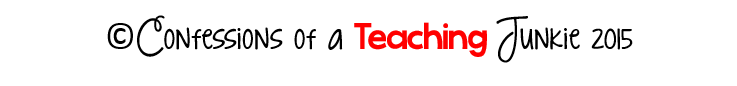 Please send a healthy snack or two for your child each school day.  
Please send your child’s library book in with 
him/her each Thursday.  If your child has 
an overdue book, I put a notice in his/her
 DOT folder.
Language Arts:
This week we will study Unit 1 Week 4 of our National Geographic Reach for Reading program. The first reading unit is all about families.  Our big question for unit 1 is:  What makes a family?  We will be reading, writing, and talking all about families.  Students will be introduced to our Focus Wall.  Our writing correlates with our reading program.  We are learning how to write 5 star sentences.  Our grammar focus is nouns which is a person, place, thing, or an animal.  Each week I will meet with your child for guided reading groups on Monday and Wednesday or Tuesday and Thursday.  If I send home a story with your child, once or twice per week, please listen to him/her read it and return it to me when completed.  We will begin our WIN reading groups this week.  This is where students attend reading in a first-grade classroom based on their specific needs.  

Reminder:  Students may purchase popcorn for 50 cents each full day of school on Fridays.
Spelling words  - Unit 1 Week 4
Update:  We will continue to learn and practice weekly spelling words, but we will not have weekly tests.  Most 1st and 2nd grade teachers chose not to continue with weekly spelling tests.  It is still important to know how to read the words, spell them, and understand their meanings.  This week’s spelling words will each contain a short “e” vowel sound like in the word egg.  
1.    bed	         6.  zest
ten              7.  get
pet              8.  led
tell              9.  leg
5.   met            10.  best
Contact Information:  
Tracy.Vergiels@dundee.k12.mi.us
734-807-0556
734-529-2350 EXT.12328

October family
projects were 
due today.
The first five weeks we have extensively studied the following high-frequency words listed below.  Your child should be able to read these words independently.
1.     a	9.      little     17.  had
2.     am	10.    my       18.  have
3.     and	11.    on        19.  his
4.     her	12.    that     20.  mother
5.     him	13.    the       21.  too
6.     I	14.    this	22. do
7.     is 	15.    to 	23. then
like        16.   find	24. what
with	26.  you	27. your
get         29.  help       30. of
31.   put        32. we           33. work
Unit 1 Week 4 High-Frequency Words
1.  day  2.  from  3.  good  4.  she  5.  us  6.  very
Please send the bus/walking tags and DOT folders every day with your child.
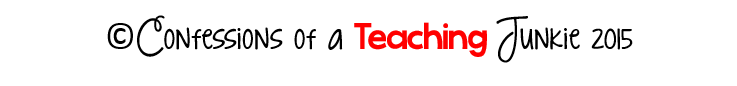 © Confessions of a Teaching Junkie 2015. All rights reserved. Permission is granted to copy pages specifically designed for student or teacher use by the original purchaser or licensee only. The reproduction of any other part of this product is strictly prohibited. Copying any part of this product and placing it on the Internet in any form (even a personal/classroom website) is strictly forbidden. Doing so is a violation of the Digital Millennium Copyright Act (dmca).
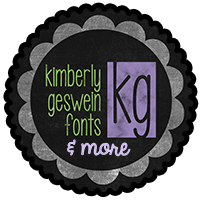 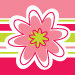 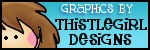 I hope that you and your students enjoy this product. Feedback is always appreciated.  If this activity does not meet your expectations, please email me at TeachingJunkie@yahoo.com and I will do my best to meet your needs.